CONVITE 
AULA INAUGURAL
CONVIDAMOS VOCÊ PARA PARTICIPAR DA PROGRAMAÇÃO DA AULA INAUGURAL DO CURSO DE EXTENSÃO DE FORMAÇÃO INICIAL DE PROFESSORES E PROFESSORAS NAS MODALIDADES: EDUCAÇÃO DE JOVENS E ADULTOS (EJA) E EDUCAÇÃO PROFISSIONAL E TECNOLÓGICA (EPT)
Data: 24 de abril de 2021 (Sábado) / Horário: 9 às 12 horas
 
Tema: Princípios políticos pedagógicos na atuação de docentes 
nas modalidades EJA e EPT.
 
 A aula será transmitida ao vivo, a partir das 9 horas, no canal do Youtube do Ifes.
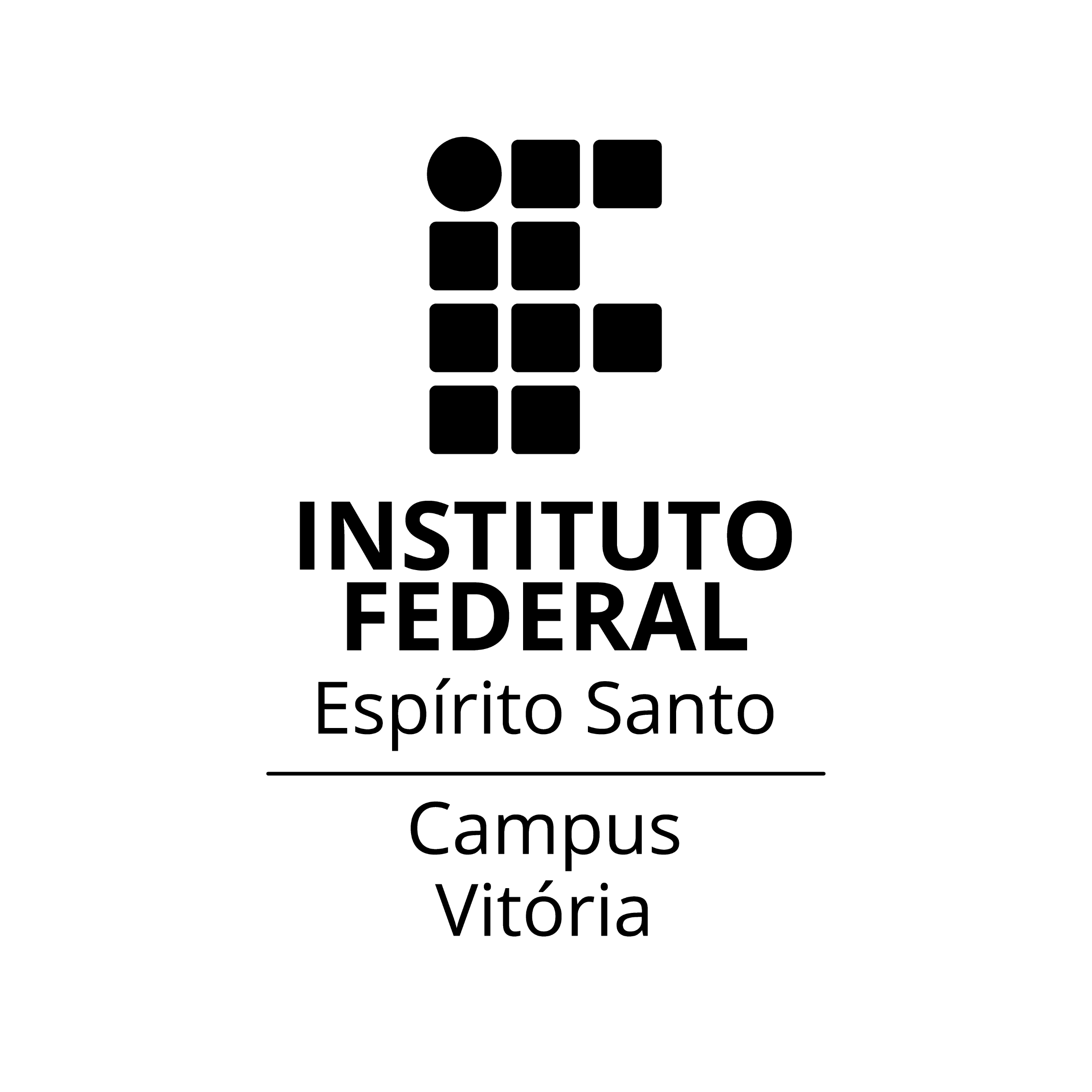 DETALHAMENTO DA PROGRAMAÇÃO
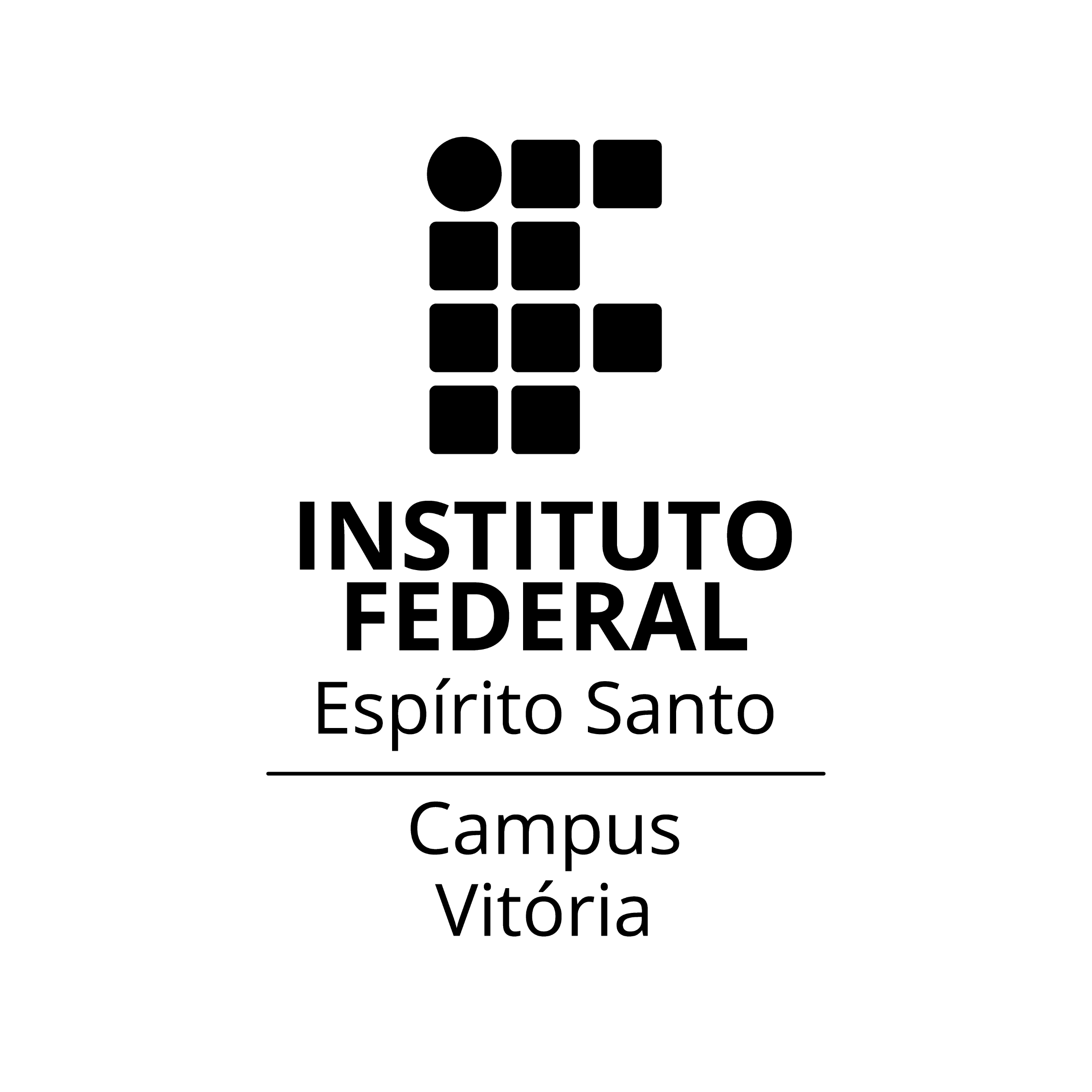 Equipe responsável
-Maria José de Resende Ferreira; 
-Aldo Rezende;
-Jaeder Araujo Monteiro;
-Maria da Glória Medici de Oliveira;
-Érica Renata Vilela de Morais;
-Juraci Salustiano Silva;
-Rony C. de O. Freitas.
Parcerias
 
-Programa de mestrado em educação profissional e tecnológica- ProfEPT Coordenação do Proeja - Ifes campus Vitória;
-Núcleo de estudos em educação de jovens e adultos-NEJA/Ufes;
-Fórum Estadual de Educação de Jovens e Adultos- ES;
-Sinasefe;
-Núcleo de gênero e sexualidade - Ifes Campus Vitória Neabi - Ifes Campus Vitória;
-Napne - Ifes Campus;
-MEC/FNDE.
Realização
Coordenação do projeto de extensão: Educação Profissional integrada ao Ensino Fundamental na modalidade de Educação de Jovens e Adultos.
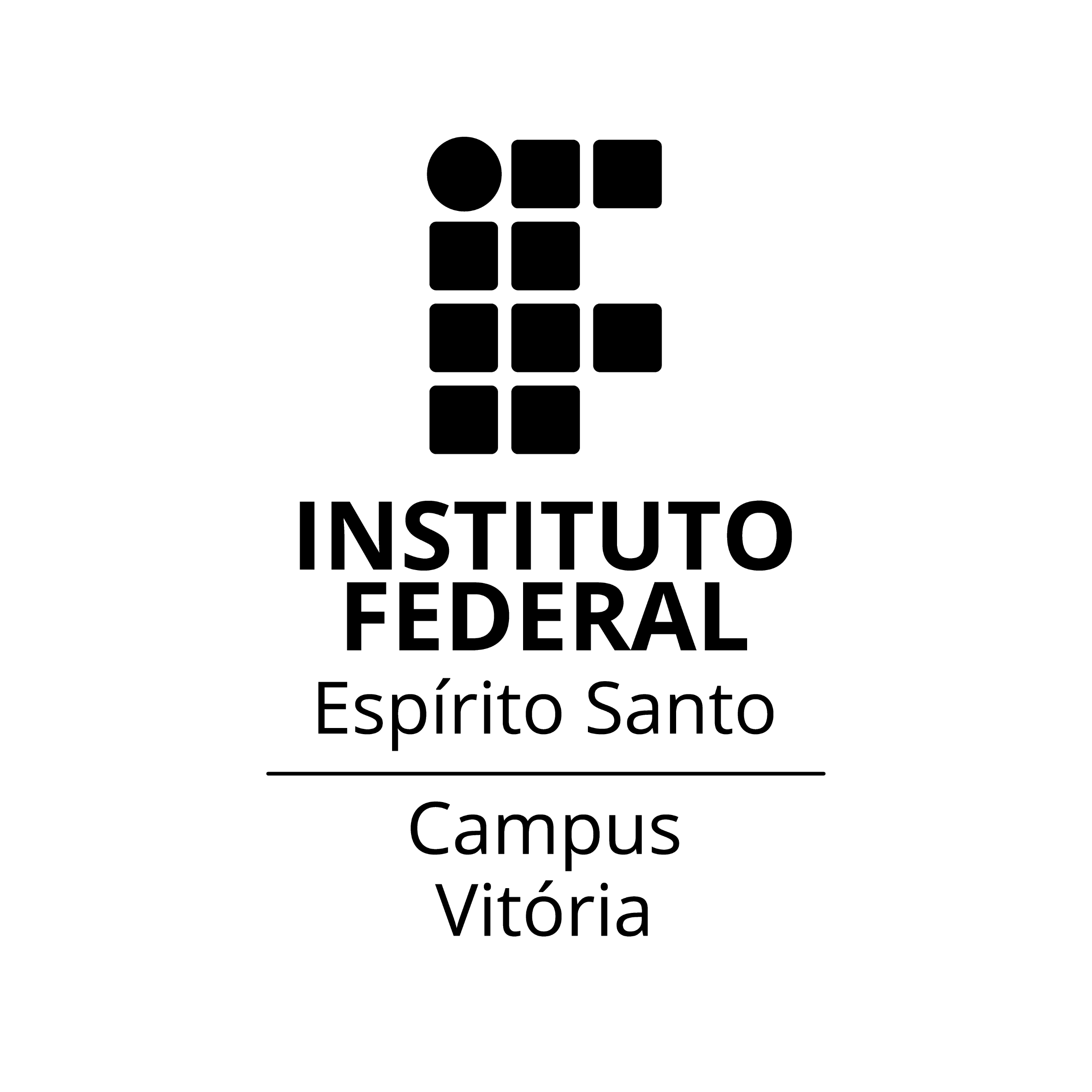